Сағадат Нұрмағамбетов атындағы №72 жалпы орта білім беретін мектептің 
5 жылдық білім алушылар (контингентінің құрамы).
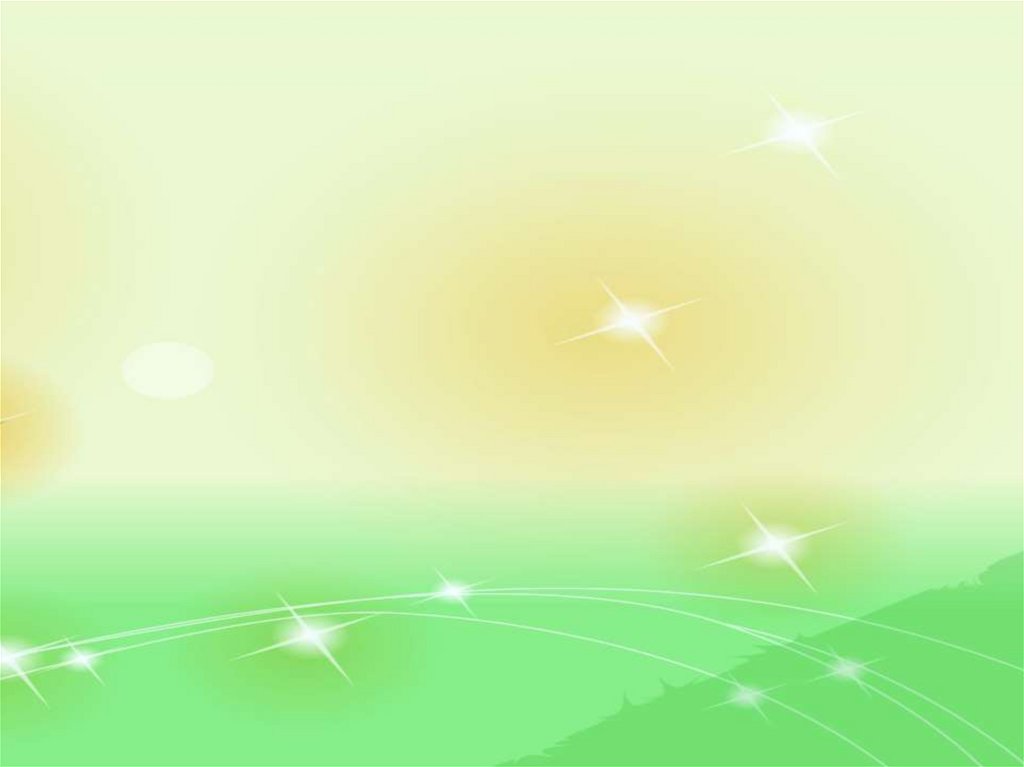 5 жылдық контингент құрамы
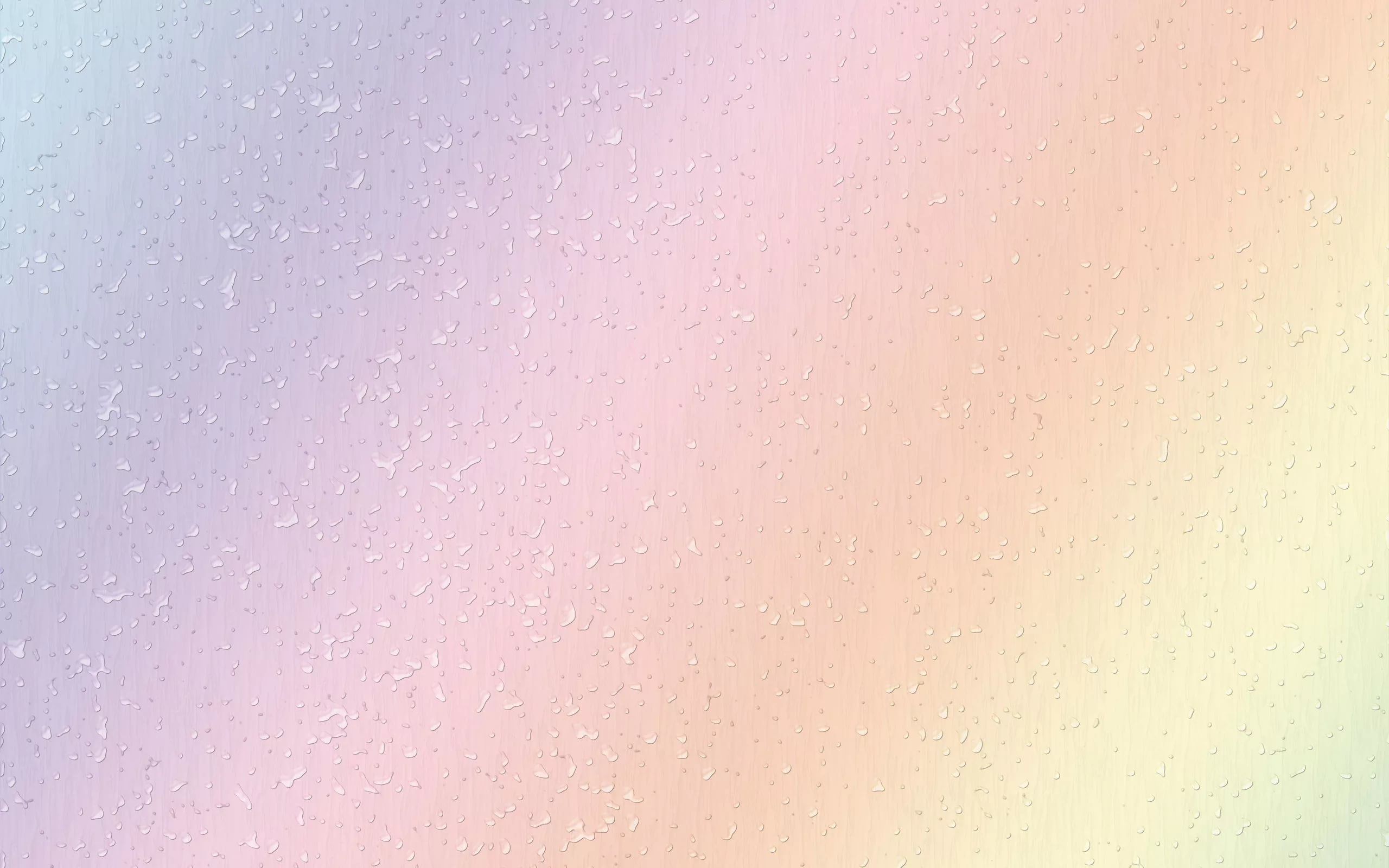 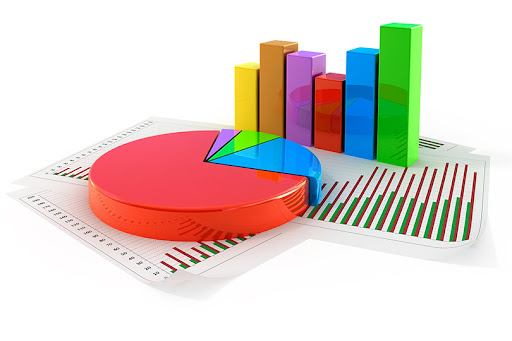 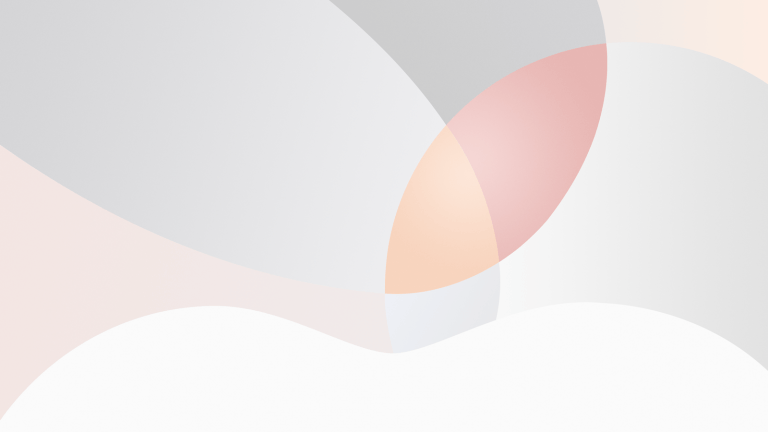 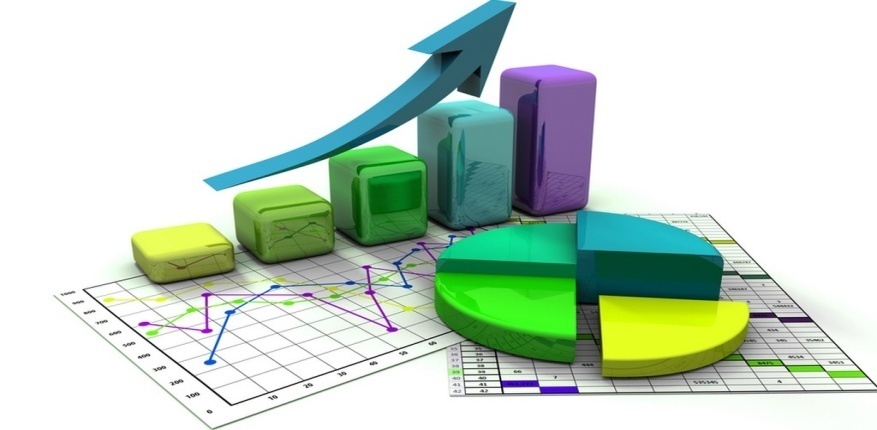 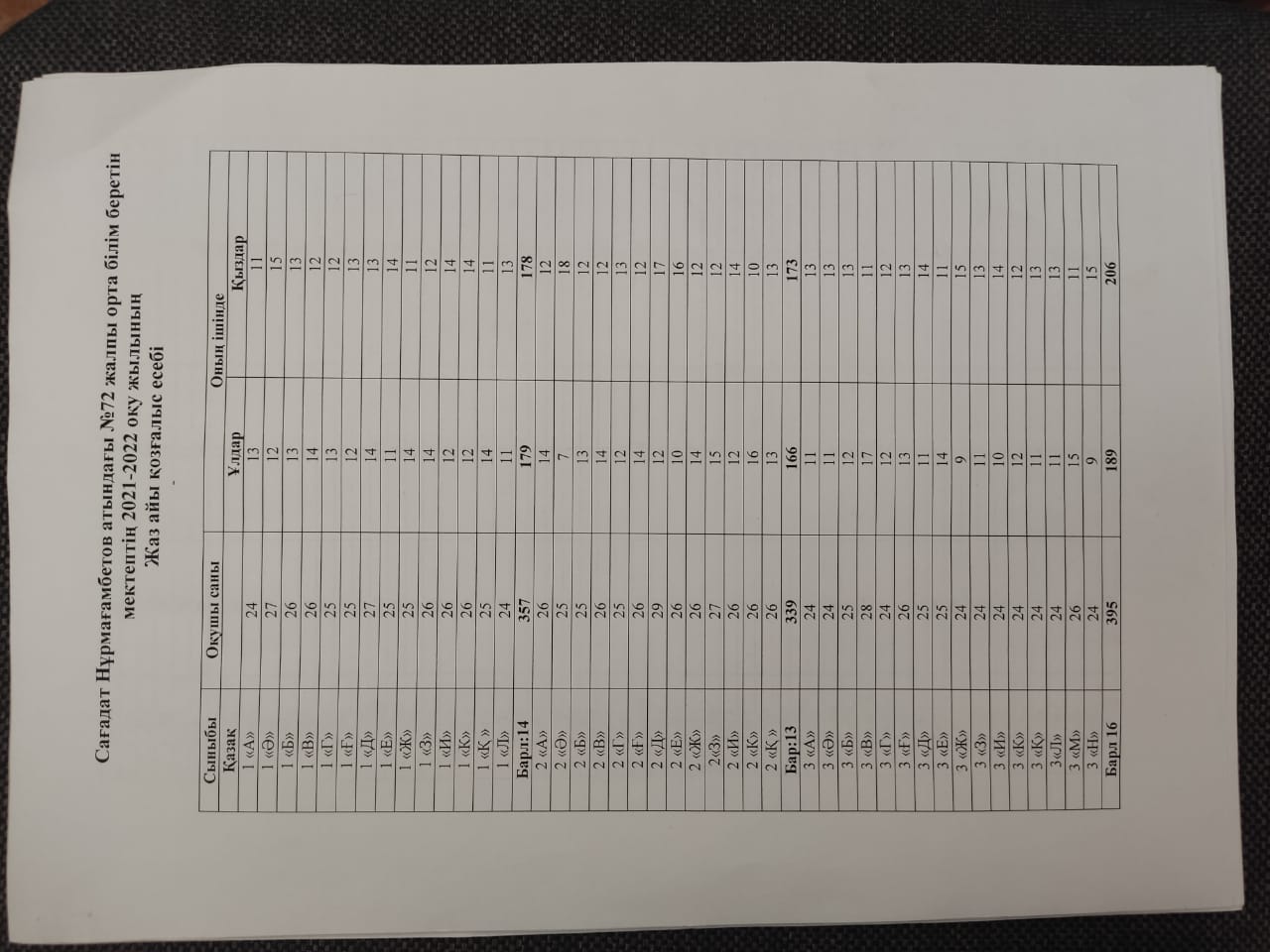 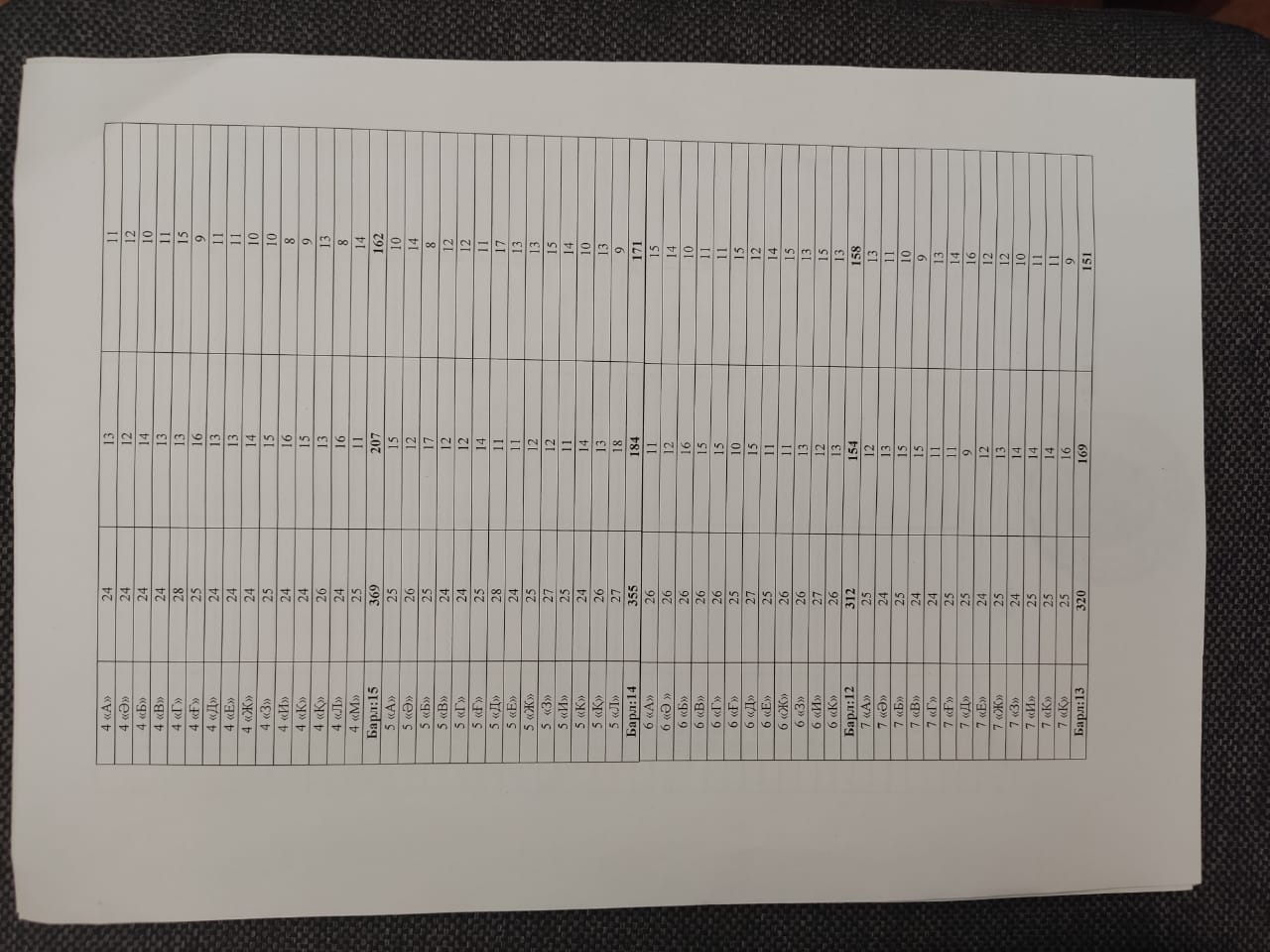 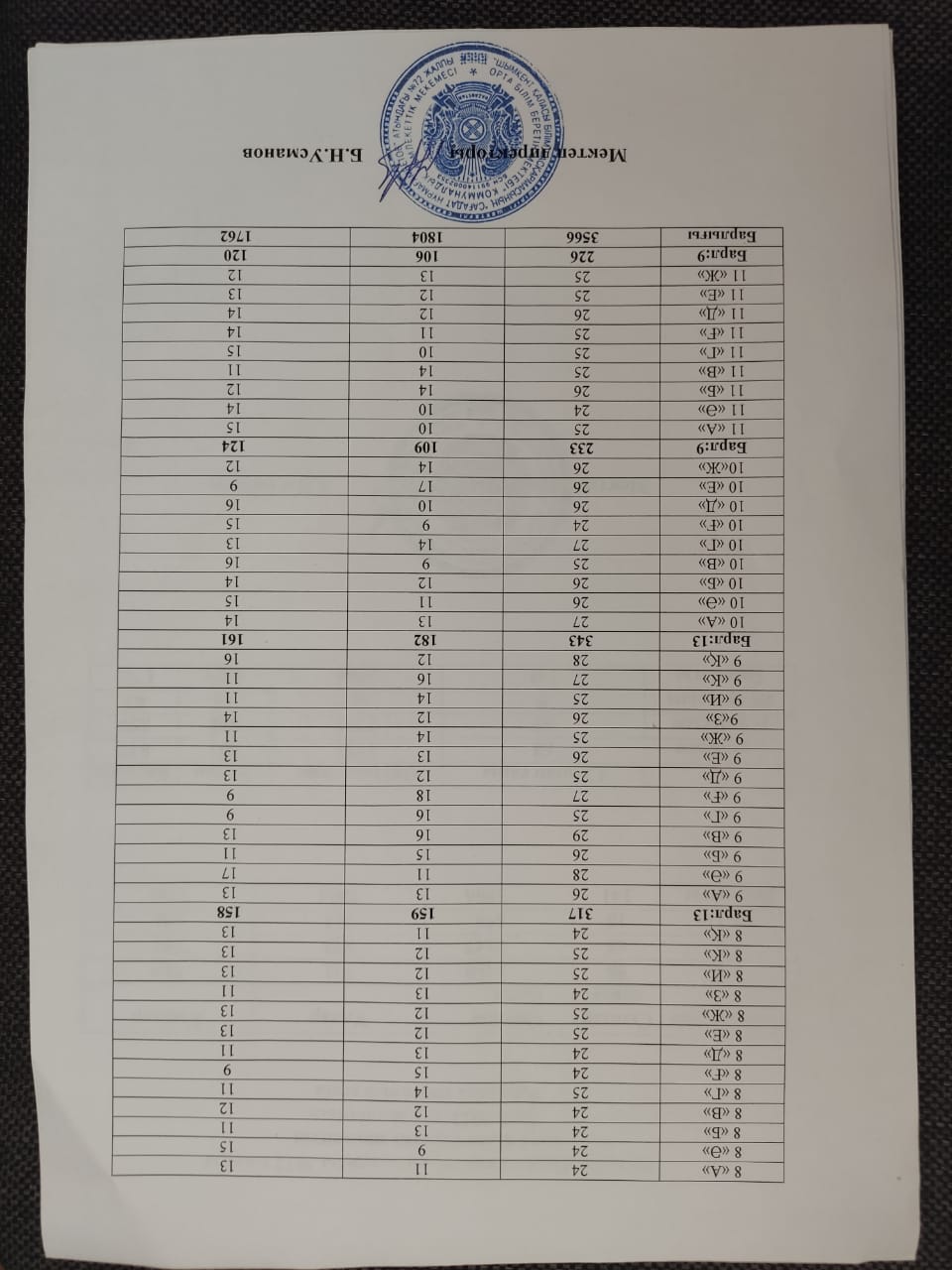 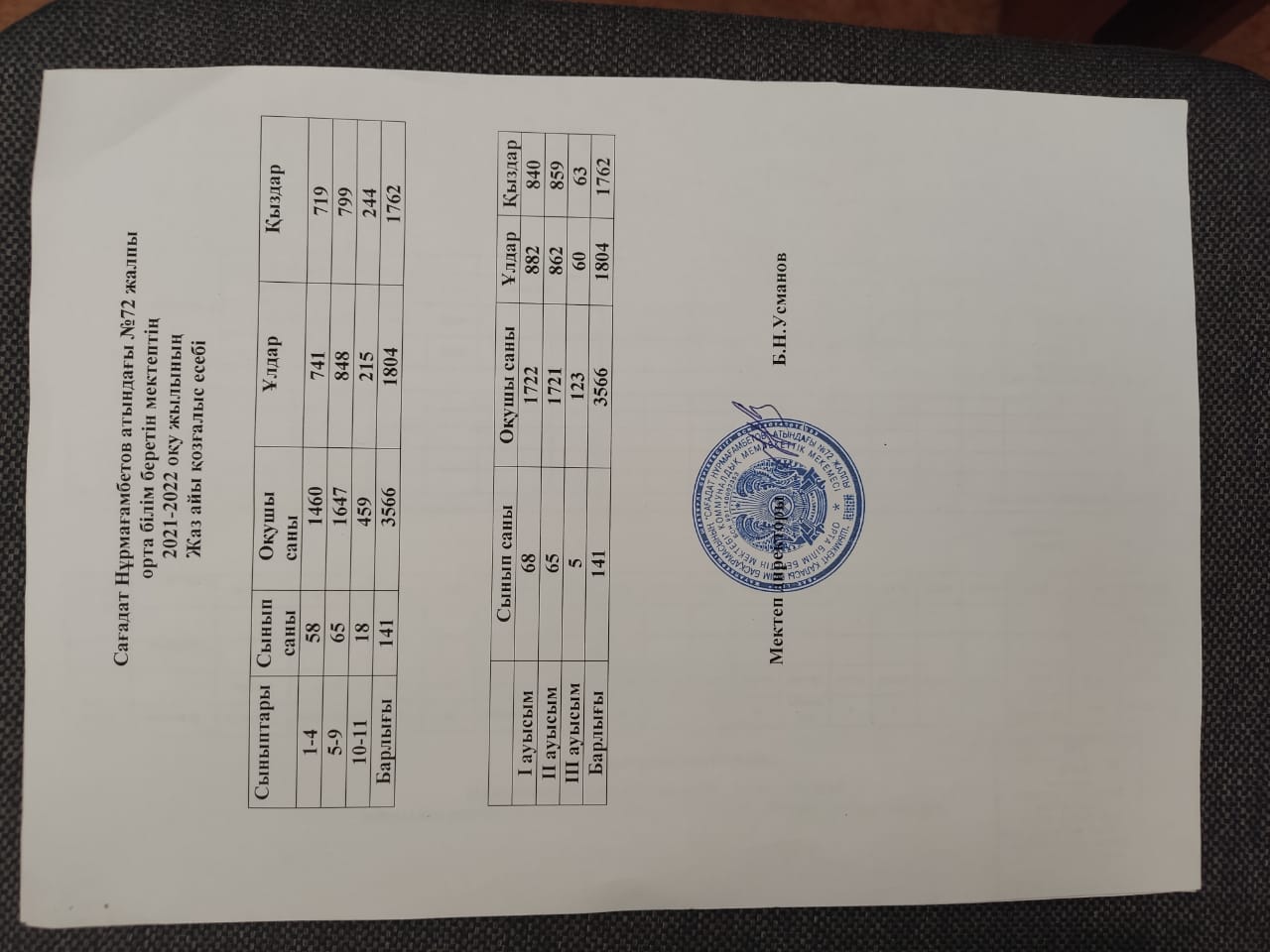 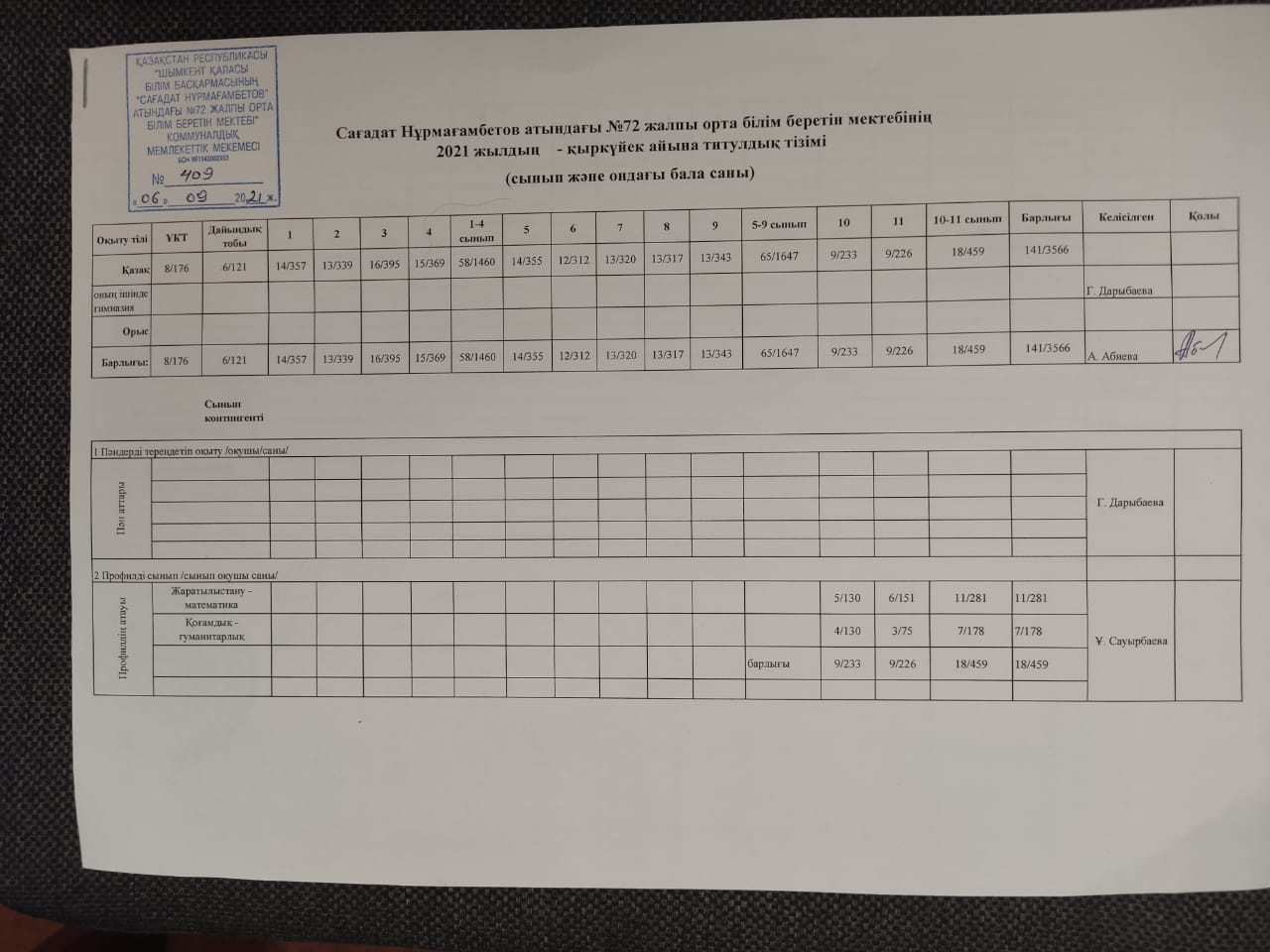 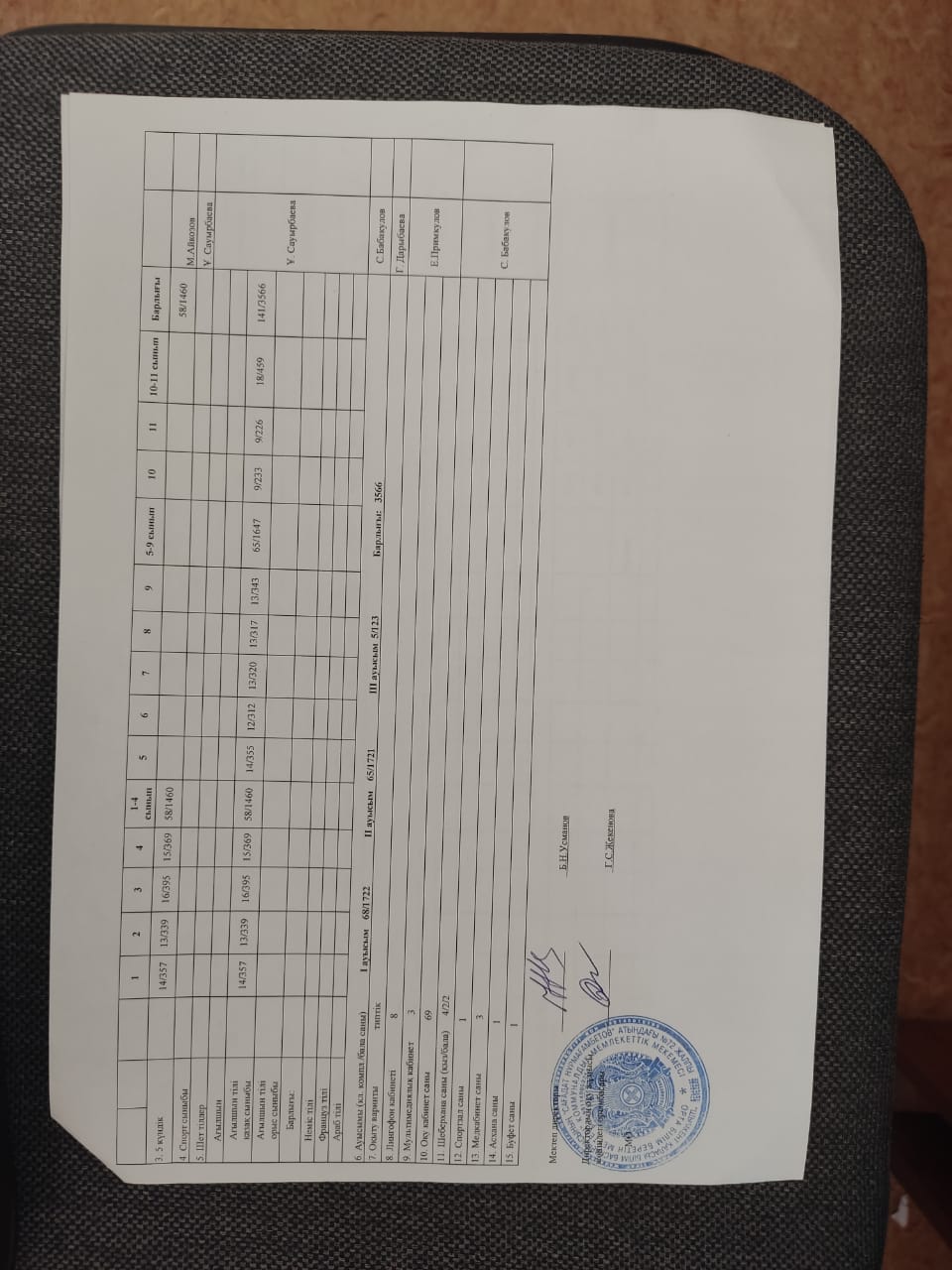